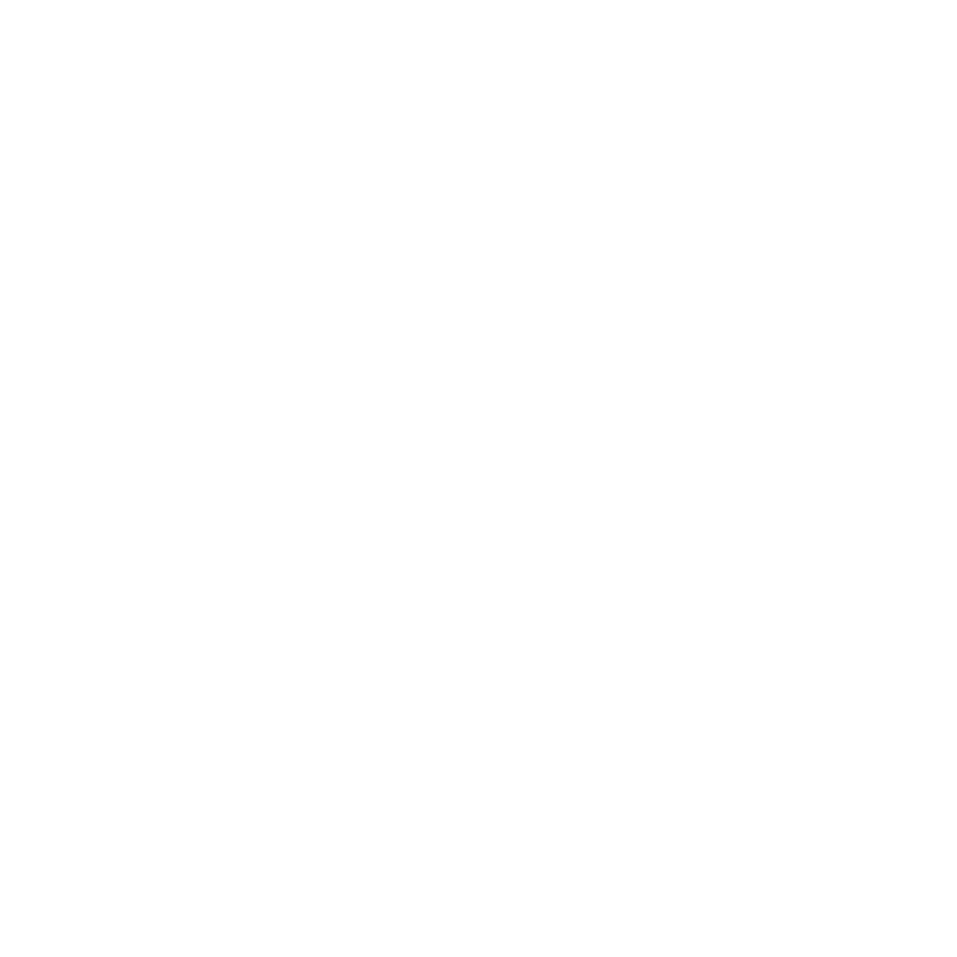 Product Validation
Sector
Entrepreneurship

Category 
Product Development

Time Frame
2-4 Weeks
Toolkit For Underrepresented Founders
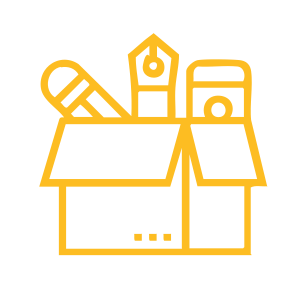 Learning Outcomes 

 Understand the importance of product validation.
Learn how to launch a Minimum Viable Product (MVP).
Develop strategies for gathering and analysing customer feedback.
Gain confidence in iterating based on market needs.
Create a structured approach to refining product-market fit.
Materials Needed

MVP development guide
Survey and feedback collection templates
Focus group facilitation guide
Case studies on product validation
Data analysis tools for feedback interpretation
Description of the Activity

Participants will validate their product by testing market alignment and gathering feedback. The session covers launching a Minimum Viable Product (MVP), using surveys and focus groups for feedback, and analysing insights to refine usability. Participants will iterate based on customer needs and present their updated product versions, ensuring alignment with market demands and sustainable growth.
Suitable for:.
Underrepresented startup founders 
Entrepreneurs
Product developers
Participant Instructions

Launch a basic version (MVP) of your product.
Use surveys and focus groups to gather feedback.
Analyse results and identify top requests and concerns.
Iterate on your product based on collected feedback.
Document key takeaways and improvements for future iterations.
Share insights and lessons learned with peers.
Facilitator’s Guidelines

Provide an overview of product validation and MVP strategies.
Guide participants in designing effective surveys and focus groups.
Encourage participants to analyse feedback objectively and make data-driven decisions.
Offer techniques for refining product-market fit based on insights.
Provide feedback on validation strategies and iteration plans.
Debrief and Assessment 

What challenges did you face in launching your MVP?
How did customer feedback impact your product iteration?
What unexpected insights did you gain from user testing?
How confident do you feel in refining your product for market success?
What are your next steps in improving your product based on validation?
Background readings 
on this Product Validation Toolkit

 "The Lean Startup" by Eric Ries
"Testing Business Ideas" by David J. Bland & Alexander Osterwalder
"Hooked: How to Build Habit-Forming Products" by Nir Eyal
Product validation resources from top accelerators
Step-By-Step:

 Launch a basic version (MVP) of your product.
Use surveys and focus groups to gather feedback.
Analyze results and iterate based on top requests.
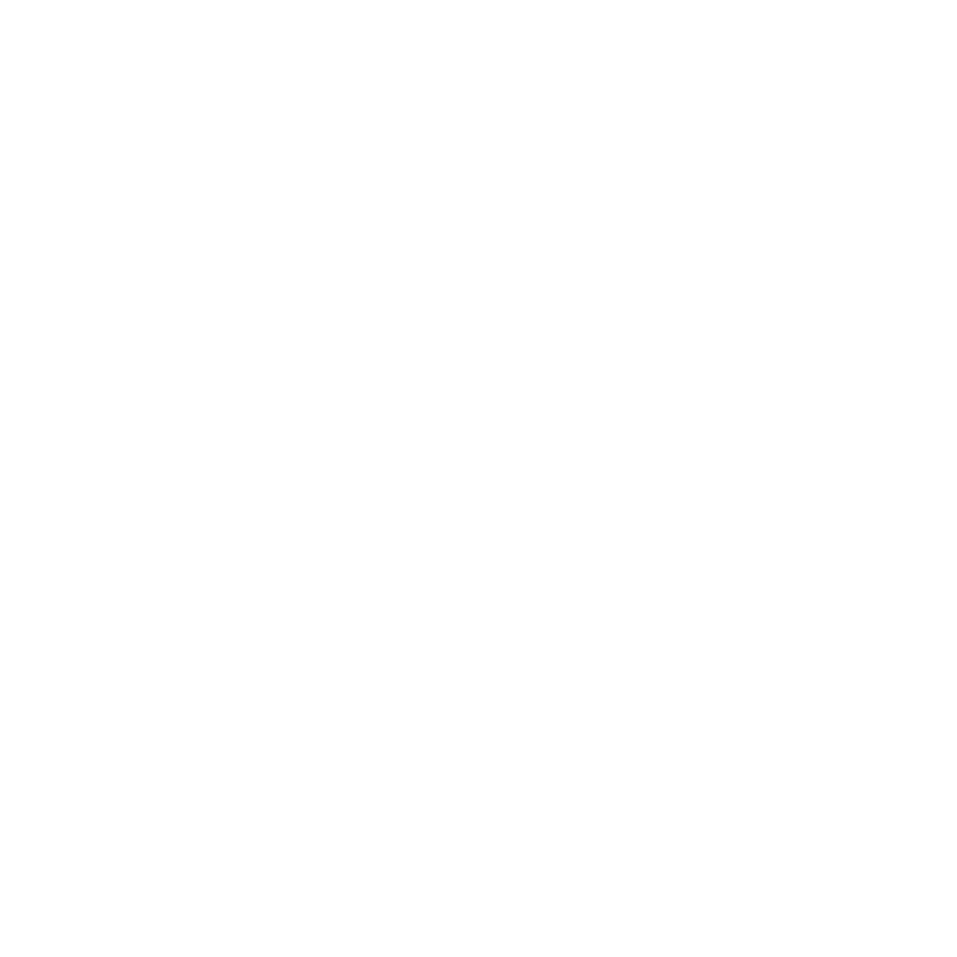 What it does?.

Ensures your product aligns with market needs.
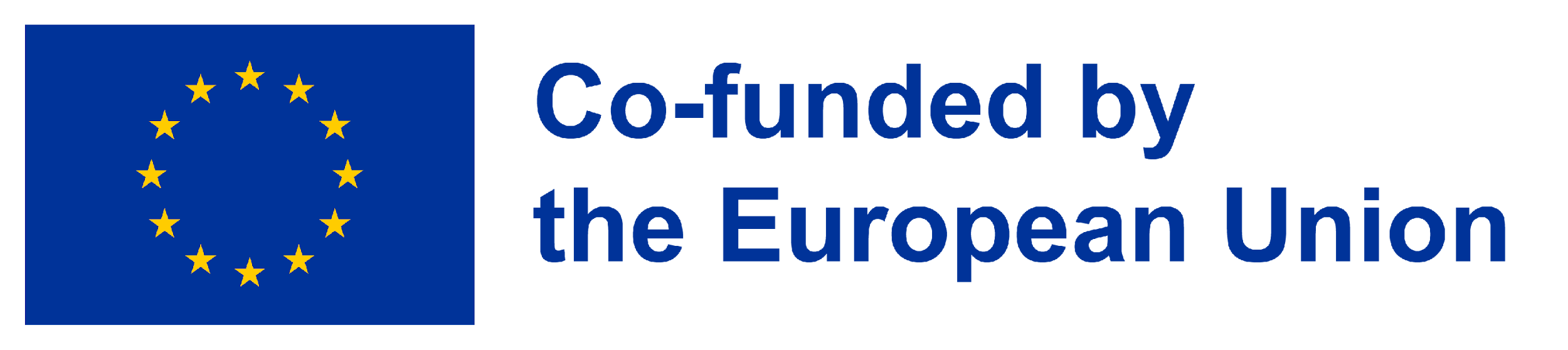 This project has been funded with support from the European Commission. The author is solely responsible for this publication (communication) and the Commission accepts no responsibility for any use may be made of the information contained therein. In compliance of the new GDPR framework, please note that the Partnership will only process your personal data in the sole interest and purpose of the project and without any prejudice to your rights.